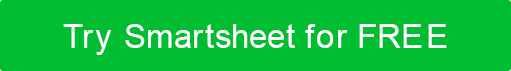 SMALL BUSINESS MATRIX ORGANIZATIONAL CHART TEMPLATE
COMPANY NAME
COMPILED BY
Compiled By Name
00/00/0000
MATRIX ORGANIZATIONAL CHART